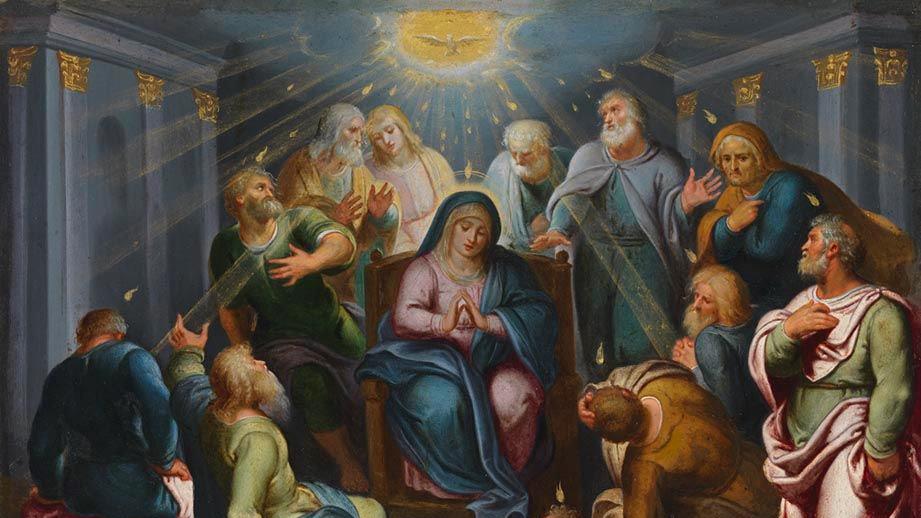 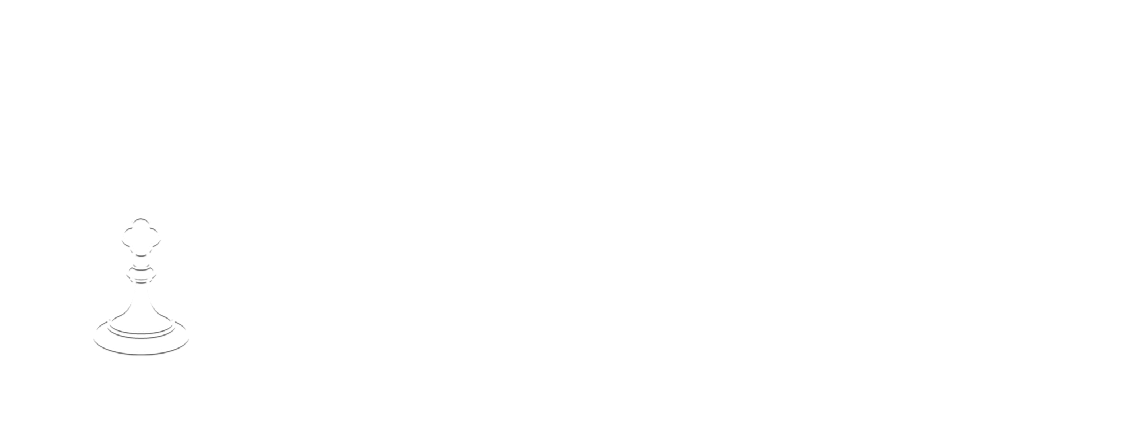 LLAMADOS A AMAR: LA AVENTURA DE LA VIDA EN CRISTO
TEMA: Vivir en el Espíritu Santo La Ascensión de Jesús; Llamados a la comunión con Dios 
y entre nosotros – Doctrina Social Católica
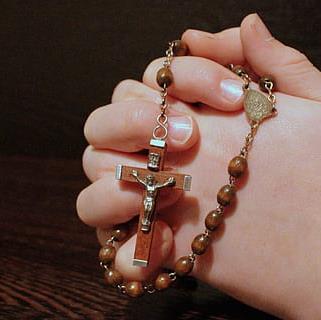 ORACIÓN DE APERTURA
Señor Jesucristo, te confiamos nuestra familia y te pedimos Tu bendición y protección. 
Te amamos Señor Jesús con todo nuestro corazón, y te pedimos que ayudes a nuestra familia a parecerse más a la Sagrada Familia.
Ayúdanos a ser amables, amorosos y pacientes los unos con los otros.
Danos toda la gracia que necesitamos para convertirnos en santos y Tus discípulos fieles. 
Amén.
Rompehielos
Búsqueda del tesoro
La familia recibe una lista de artículos para que los encuentren alrededor del edificio de la iglesia. 
Las familias encuentran y recogen tantos artículos como puedan dentro del límite de tiempo. 
¡La familia que haya encontrado la mayor cantidad de artículos gana!
Adapted from www.churchtrac.com
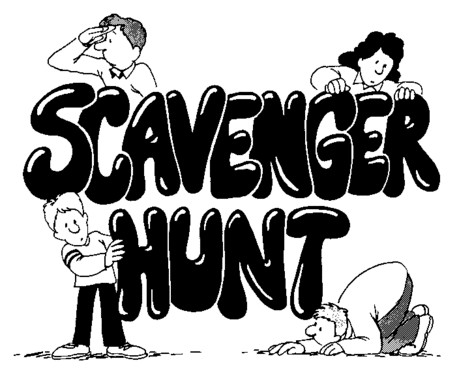 REVISIÓN
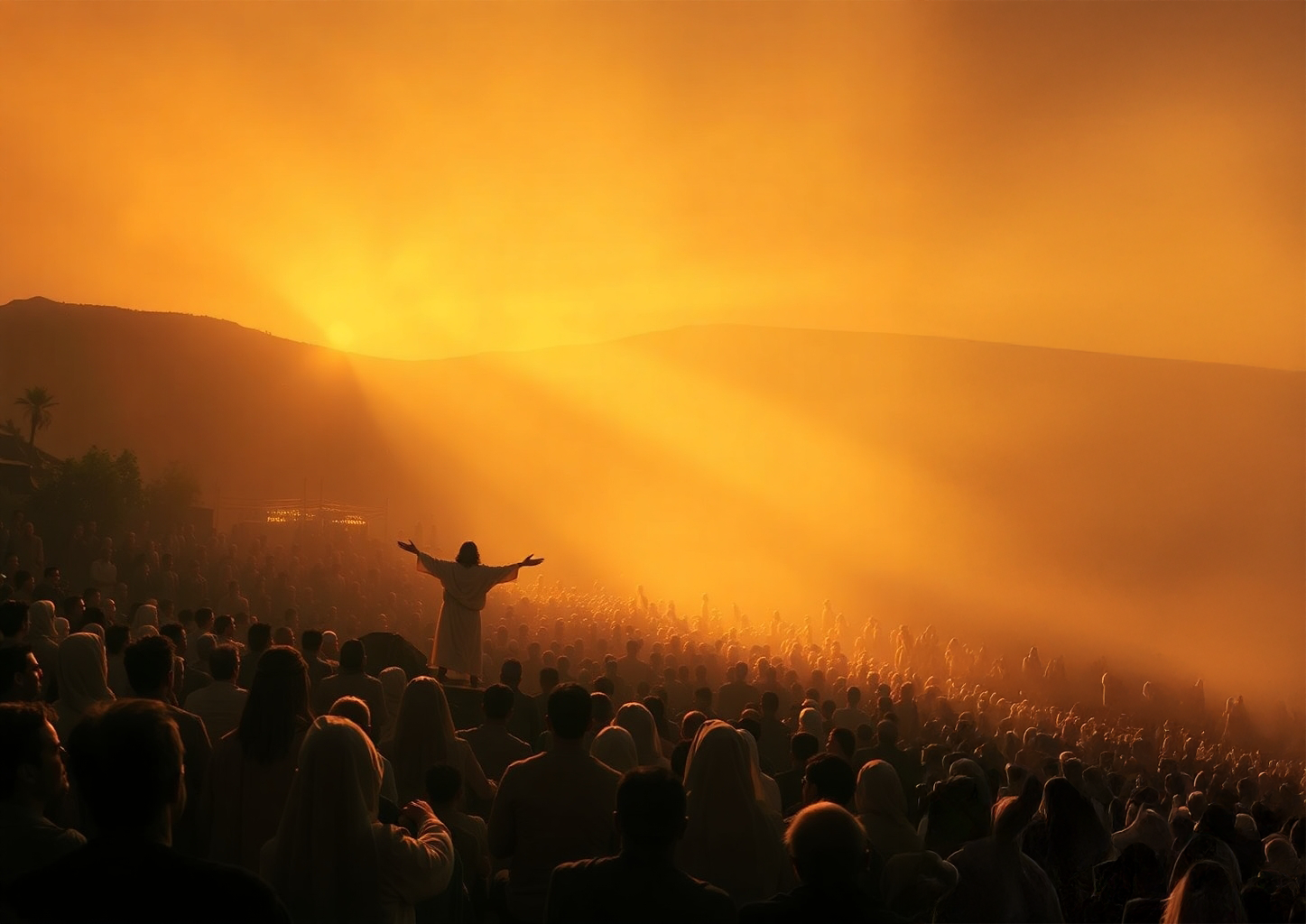 El mes pasado, aprendimos sobre las enseñanzas de Jesús en el Sermón de la Montaña y cómo cumplen las reglas de amor que Dios le dio a Moisés.  
 Las enseñanzas de Jesús se basan en los Diez Mandamientos, expandiéndolos y profundizándolos hasta su plena verdad en el plan de Dios. Son Dios nuestro Padre llamándonos a amar como Él ama con amor sobrenatural o divino. 
Como leemos en el Sermón de la Montaña , la Nueva Ley del amor sobrenatural de Dios, que nos enseña a amar como Cristo nos ama, es difícil y básicamente imposible de seguir perfectamente, confiando en nuestras propias fuerzas. Sin embargo, el Padre nos dio a Jesús, quien no solo nos abrió las puertas del Cielo, sino que también es el Camino, la Verdad y la Vida para nosotros.                                                        ¡Es Jesús quien nos da la gracia de vivir las leyes de amor divino de su Padre!
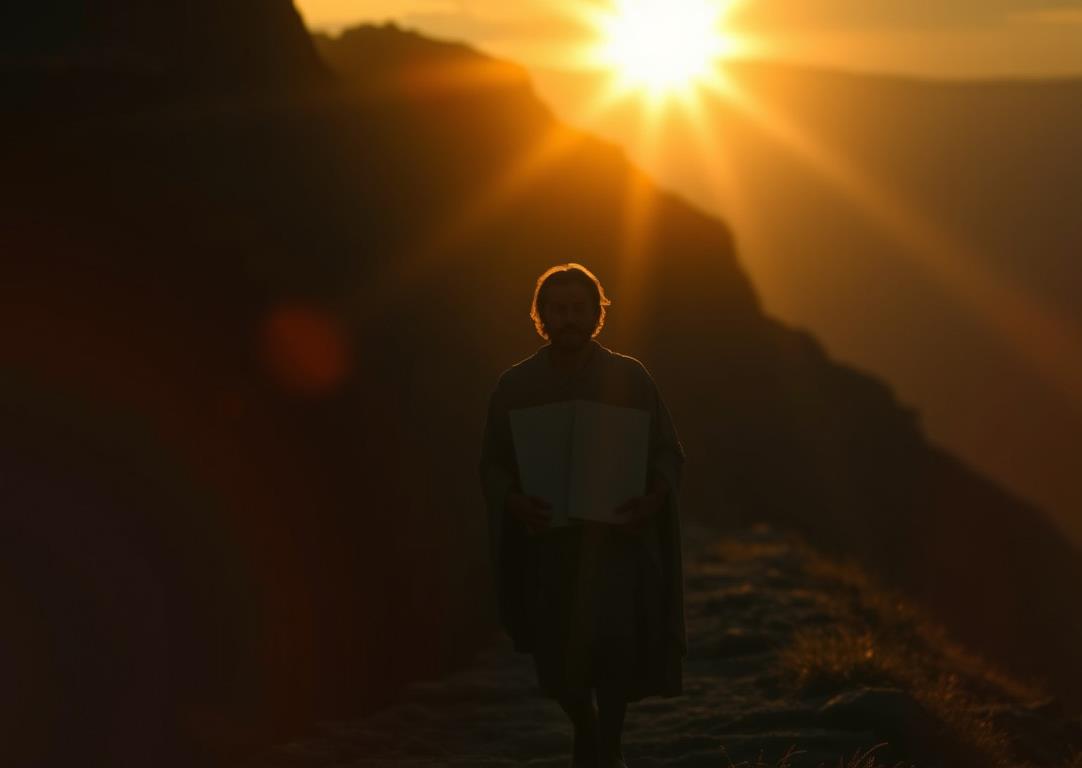 Dios comenzaría enseñando a sus hijos los fundamentos del amor. Lo haría dándoles leyes a seguir basadas en la ley moral natural. Las leyes o preceptos basados en la ley natural son aquellos que todas las personas podemos entender si usamos nuestra razón (es decir, la recta razón).                                                 
Debido a que los seres humanos están hechos a imagen y semejanza de Dios, destinados a ser sus hijos, tenemos la capacidad de usar la razón para discernir el bien y el mal, que es la base de la moralidad. Debido al pecado, a menudo necesitamos la ayuda de la misericordia y la gracia de Dios para alinear nuestra razón con lo que es verdadero, bueno y hermoso.
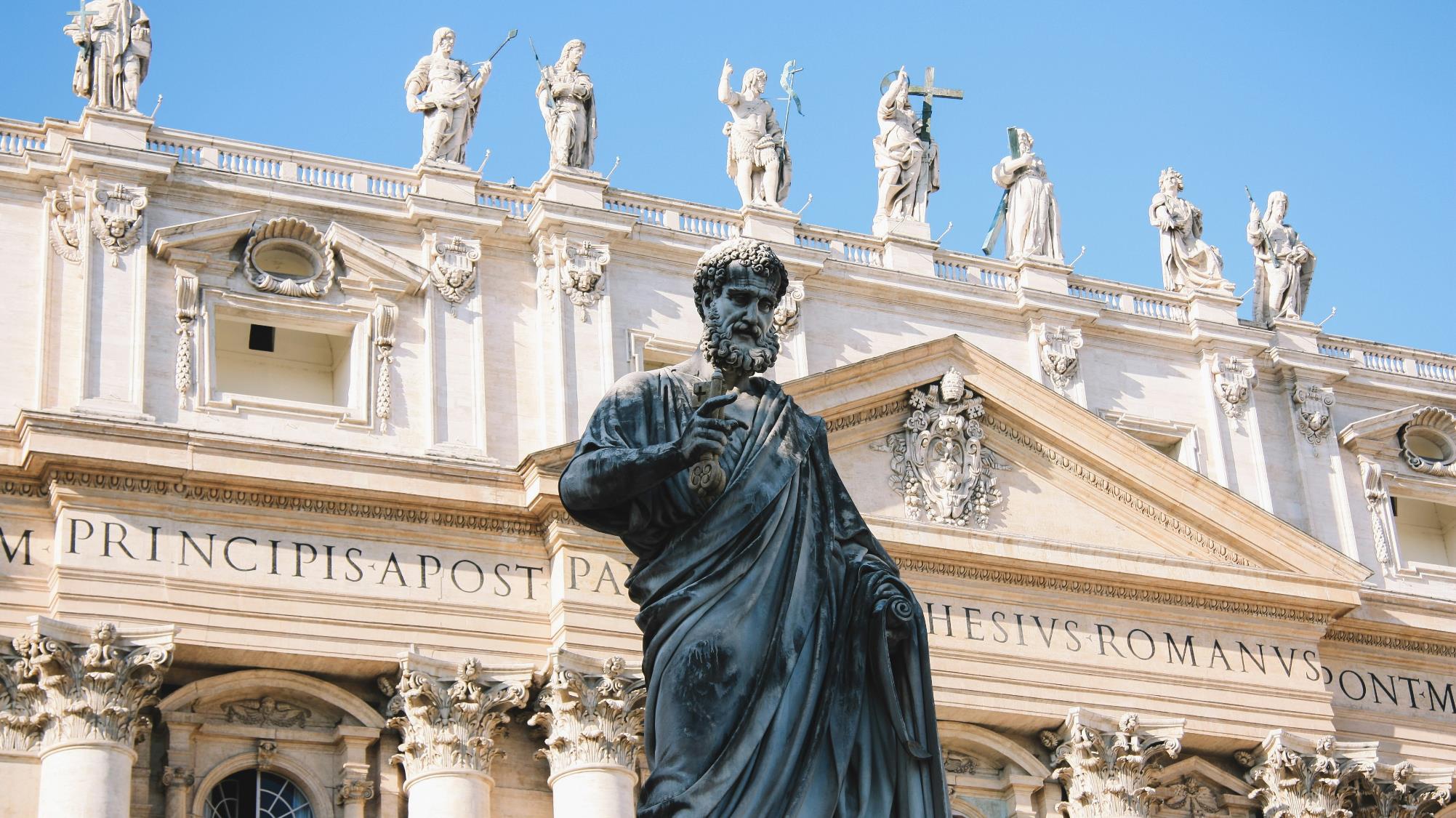 ¿Cómo nos da Jesús esta gracia para vivir las leyes de Dios Padre 
¿Del amor divino?
A través de Su Iglesia y los Siete Sacramentos (por el poder del Espíritu Santo).
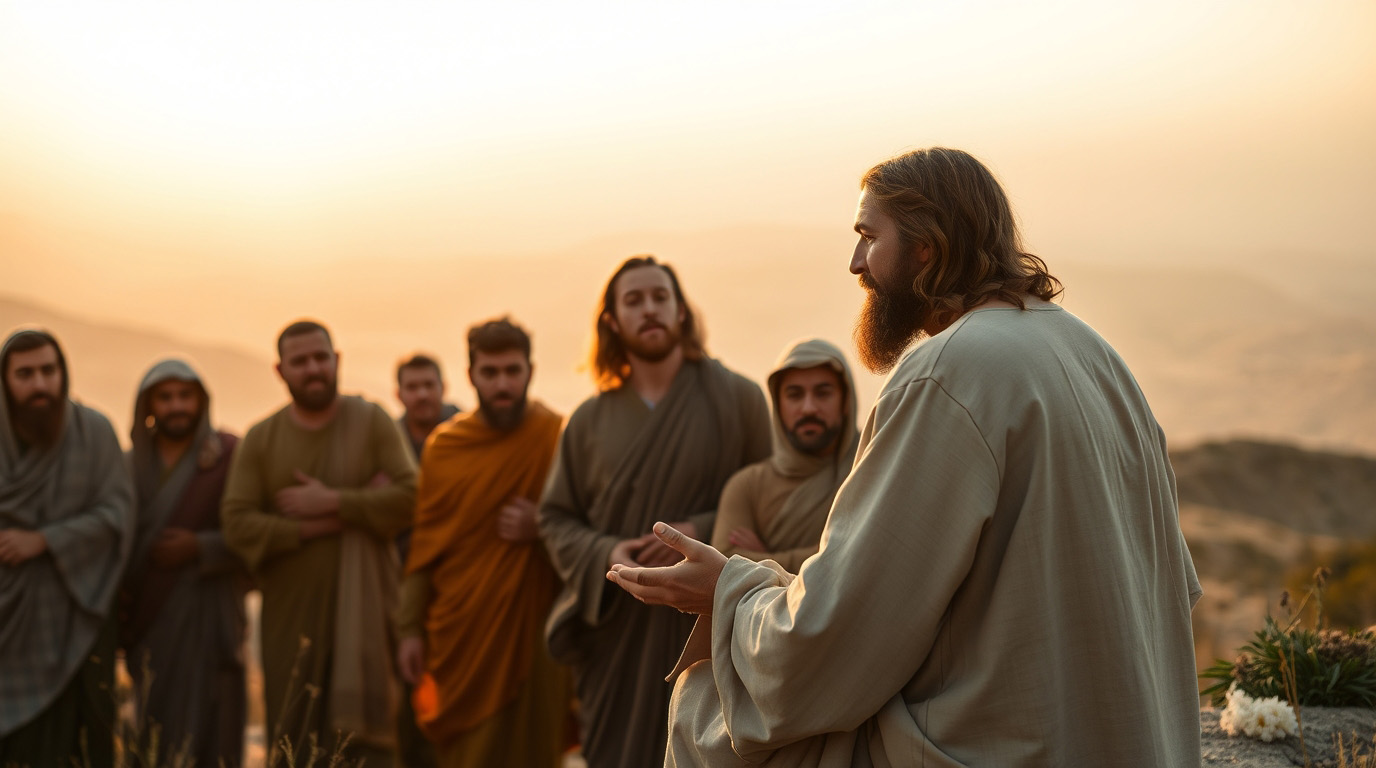 LECTIO DIVINA
Mateo 28:16-20
Después de que Jesús resucitó de entre los muertos, se apareció a sus seguidores y pasó tiempo con ellos durante 40 días. Durante este tiempo, Jesús estaba fortaleciendo su fe y enseñándoles acerca del amor de Su Padre por ellos y por todos Sus hijos. Luego, al final de los 40 días, justo cuando estaba listo para ascender al Cielo, ¡Jesús les dio a sus Apóstoles la Gran Comisión! 
Hoy vamos a imaginar que Jesús nos está dando Sus instrucciones a seguir antes de ascender al Cielo.
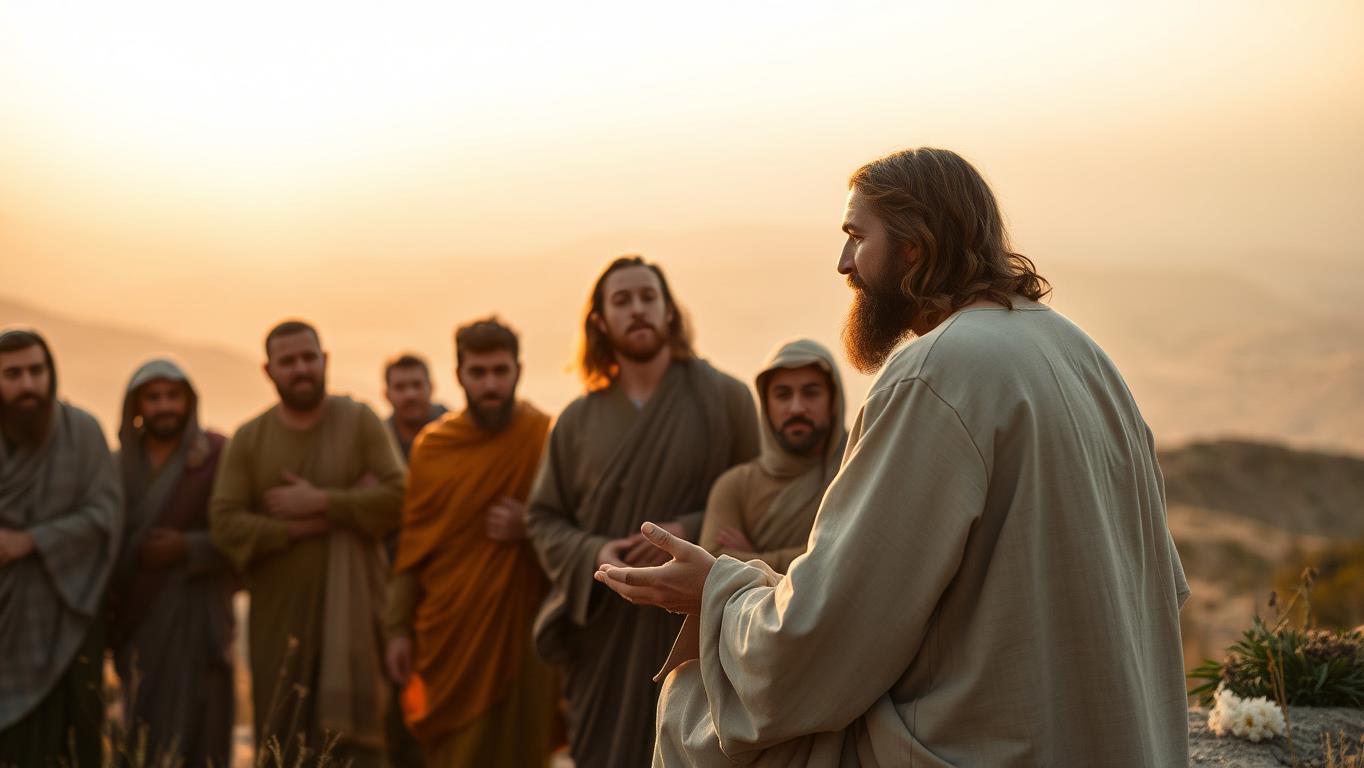 LA GRAN COMISIÓN
Padre Celestial, Tu Hijo, Jesús, es Tu mayor regalo para nosotros, una gran señal de Tu amor. Envía Tu Espíritu Santo para abrir nuestros corazones y mentes, mientras leemos la Gran Comisión para difundir Tu amor por todo el mundo, que Jesús dio a Sus Apóstoles y, a través de ellos, a nosotros.
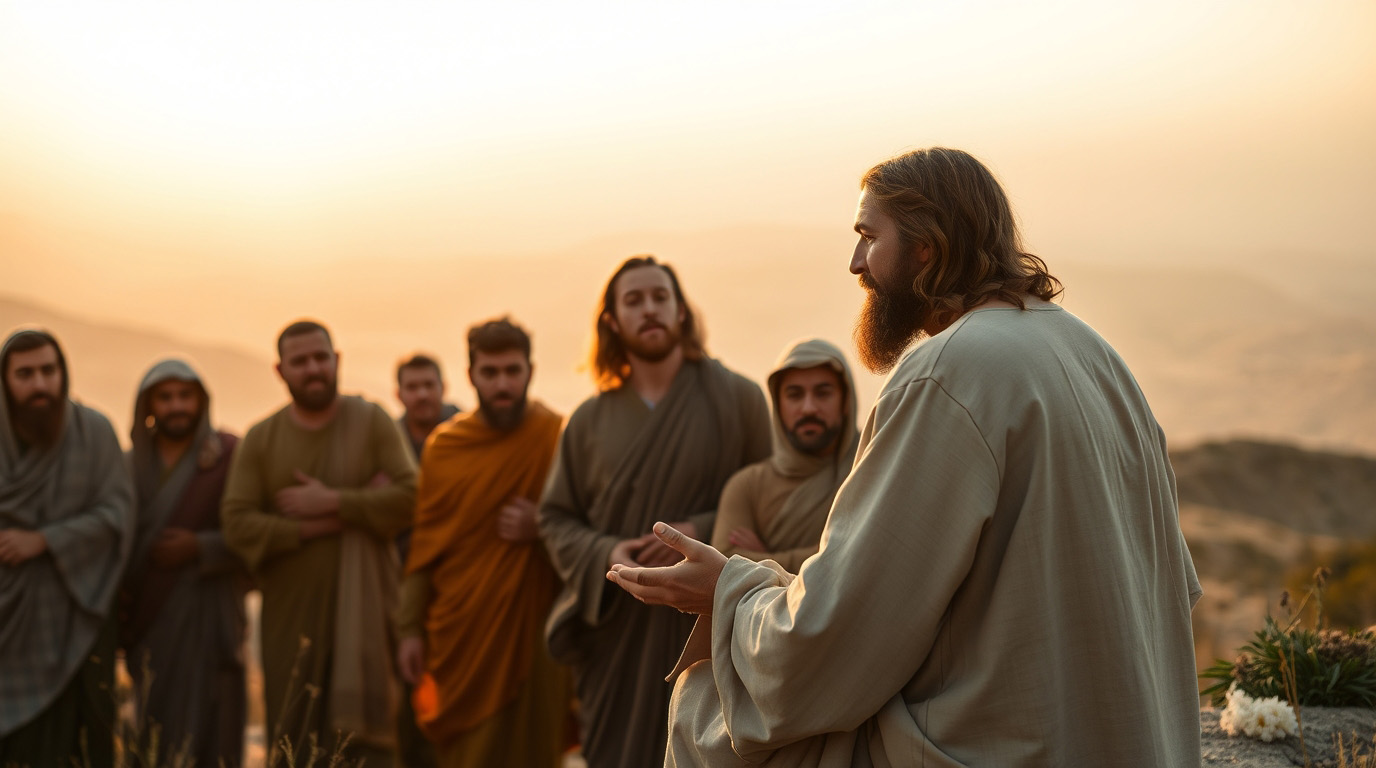 PAUTAS PARA COMPARTIR EN FAMILIA/GRUPO:
Es muy importante escuchar respetuosamente a cada miembro de la familia mientras comparte su reflexión. 
Evite interrumpir o incluso corregir lo que otro está diciendo (buscamos escuchar, no criticar). 
Cuando cada miembro de la familia haya tenido la oportunidad de compartir sus reflexiones sobre la Gran Comisión, haga una señal levantando la mano. 
Por favor, continúen sentados en silencio mientras esperamos a que las otras familias terminen.
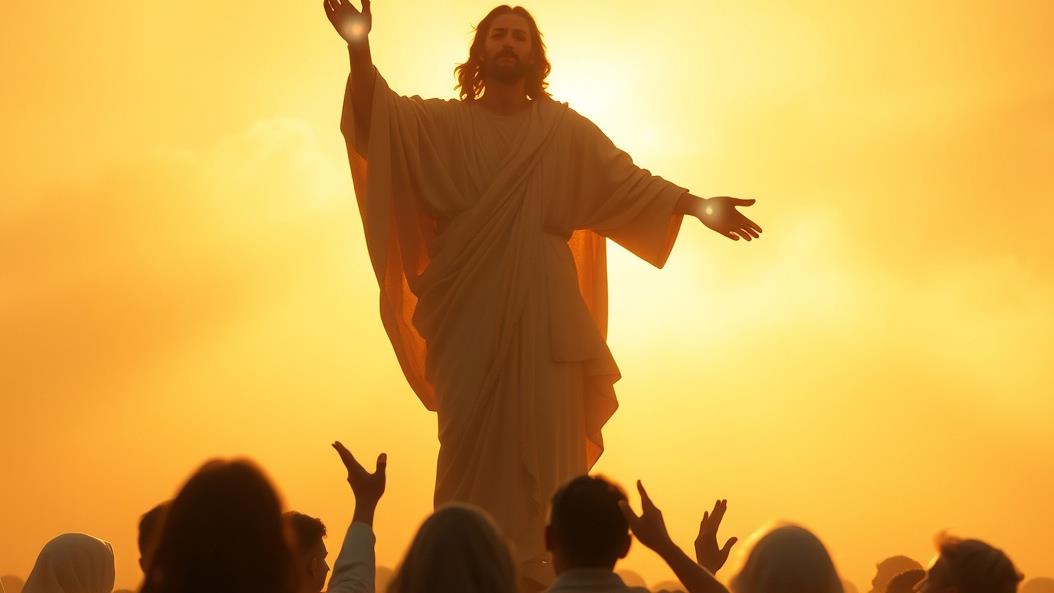 Mateo 28:16
En Mateo 28:16 leemos: "Los once discípulos fueron a Galilea, al monte que Jesús les había mandado". Jesús había llamado a sus discípulos a subir a la montaña porque, desde allí, podían ver muy lejos y a lo lejos. ¡Era una vista muy amplia!
El versículo 17 dice: "Cuando le vieron, adoraron, pero dudaban".
En el versículo 18, conociendo su temor, Jesús se acercó a los discípulos y les dijo: "Me ha sido dada toda potestad en el cielo y en la tierra".
En el versículo 19, Jesús les dice a los apóstoles que se les dará una participación en su poder y autoridad y luego les comisiona a: "Id, pues, y haced discípulos a todas las naciones, bautizándolos en el nombre del Padre, y del Hijo, y del Espíritu Santo, enseñándoles a guardar todo lo que os he mandado".
En el versículo 20, Jesús les asegura que no están siendo enviados solos. Él mismo nunca los abandonará. Jesús irá con ellos actuando con, en y a través de ellos: "Y he aquí, yo estoy con vosotros todos los días, hasta el fin del mundo".
CONVERSACIÓN FAMILIAR
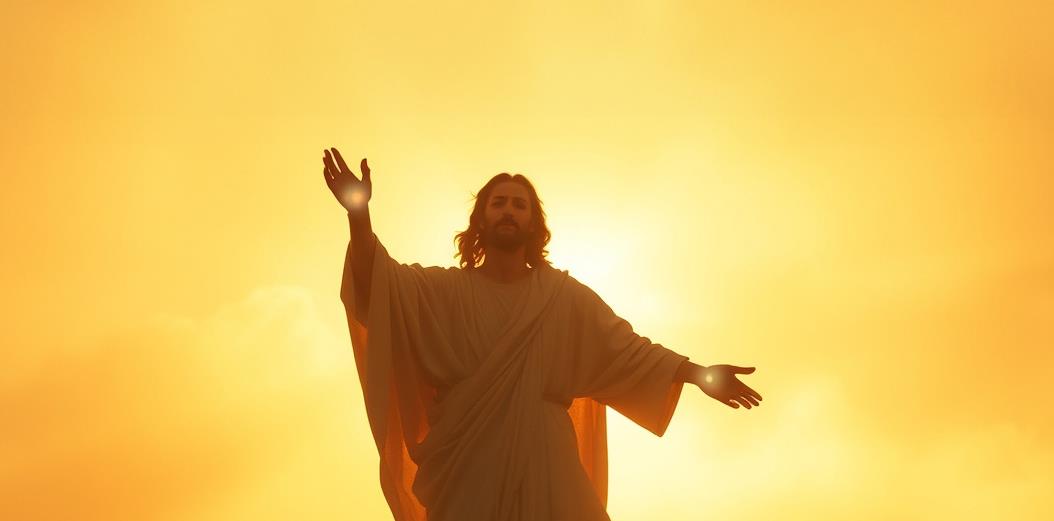 Jesús dijo estas palabras a Sus Apóstoles justo antes de ascender al Cielo. Él les estaba enseñando lo que debían hacer después de haber ascendido. ¡Jesús los estaba preparando para ser Su Iglesia que difundiría el amor de Dios hasta los confines de la tierra!
 
Abra sus biblias en Hechos 1:6-12 y siga leyendo.
 
¿Qué nos muestra la Ascensión de Jesús acerca de Su poder y autoridad?
¿Qué fueron llamados a hacer los apóstoles?
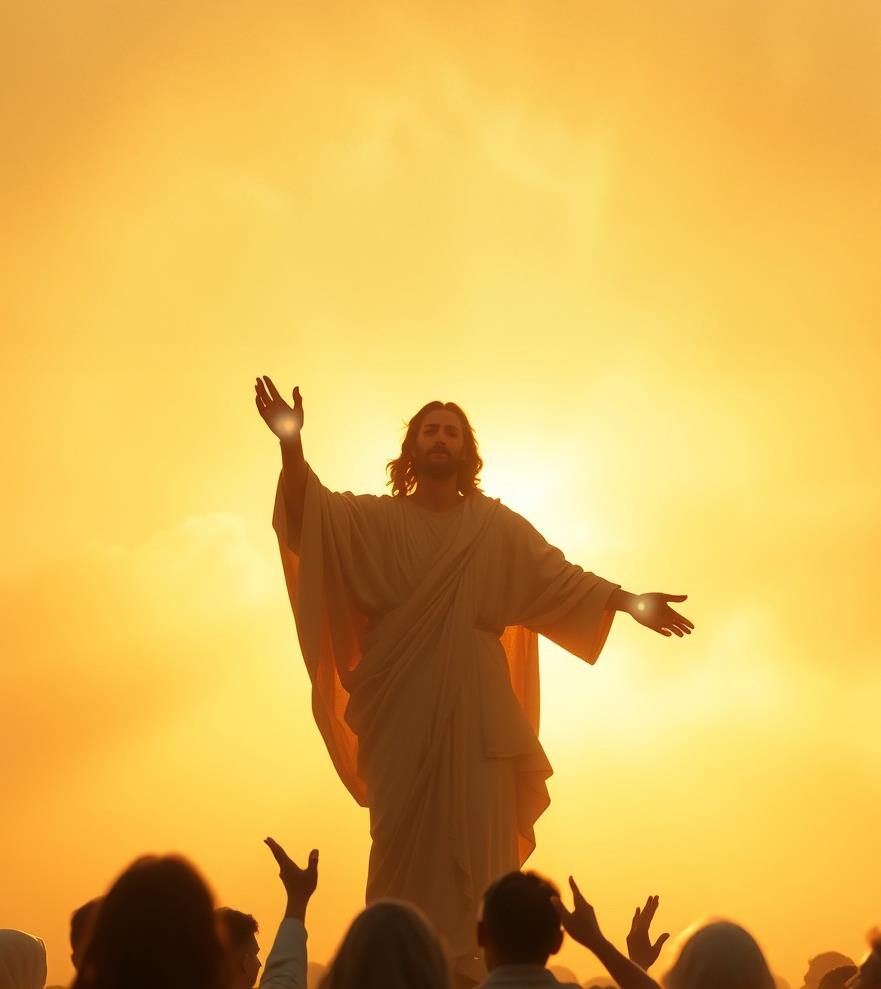 Jesús dio su poder y autoridad a los apóstoles y, a través de ellos, a la Iglesia. Al igual que los primeros Apóstoles, estamos llamados a hacer discípulos, a enseñar a todos el amor de Dios, a llevar a otros a recibir el bautismo y a observar las leyes de amor divino de Dios Padre.
 
Ver: La Gran Comisión | Apologetica Catolica
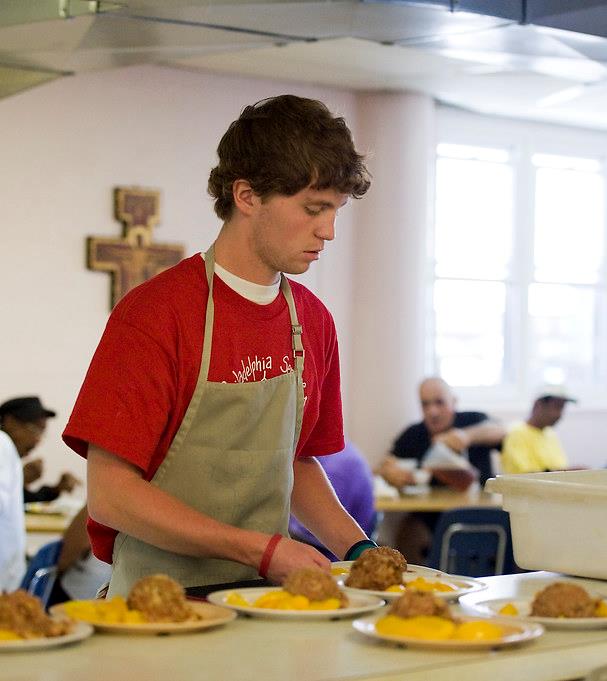 Revise el folleto Los Siete Temas de la Doctrina Social Católica para Niños en inglés y español
Ver: Los católicos promueven el bien común
CONVERSACIÓN FAMILIAR
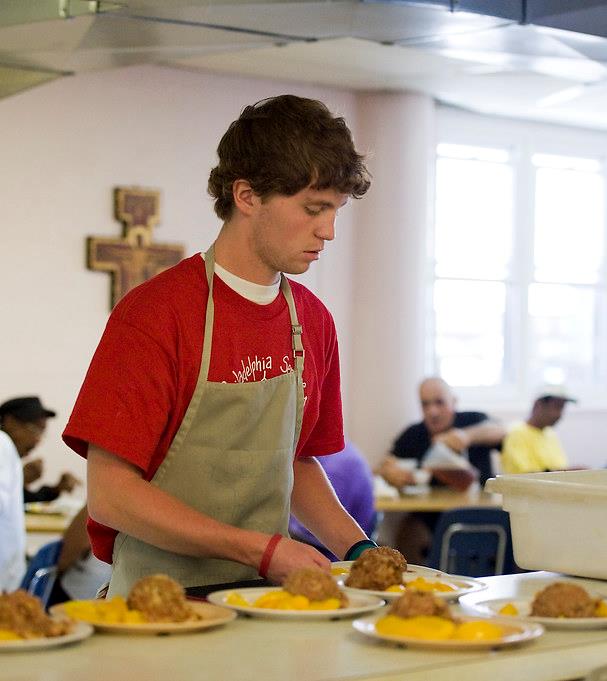 Su familia es una Iglesia doméstica que está llamada a ser testigo del amor de Cristo en su familia y en el mundo. 
¡Dios vive contigo dentro de tu hogar! Jesús nos da su gracia para vivir las leyes del amor divino de Dios Padre. 

Nombra algunas maneras en las que puedes hacer esto dentro de tu hogar y en tu comunidad.
ACTIVIDAD MISIONERA
La misión de su familia en el hogar es:
Revisen los recursos y vean juntos como familia los videos sobre la Doctrina Social Católica. 
Oren juntos en familia y pregúntenle a Dios cómo los está llamando a vivir el tiempo de Pascua y difundir el amor de Jesús. 
Prepárate para compartir tu plan en la reunión de la semana 3. 
Reúnanse alrededor del altar de su casa y recen la Oración por la Vida y la Dignidad de la Persona Humana. 
Por último, por favor complete la Encuesta Familiar de Familias Formando Discípulos
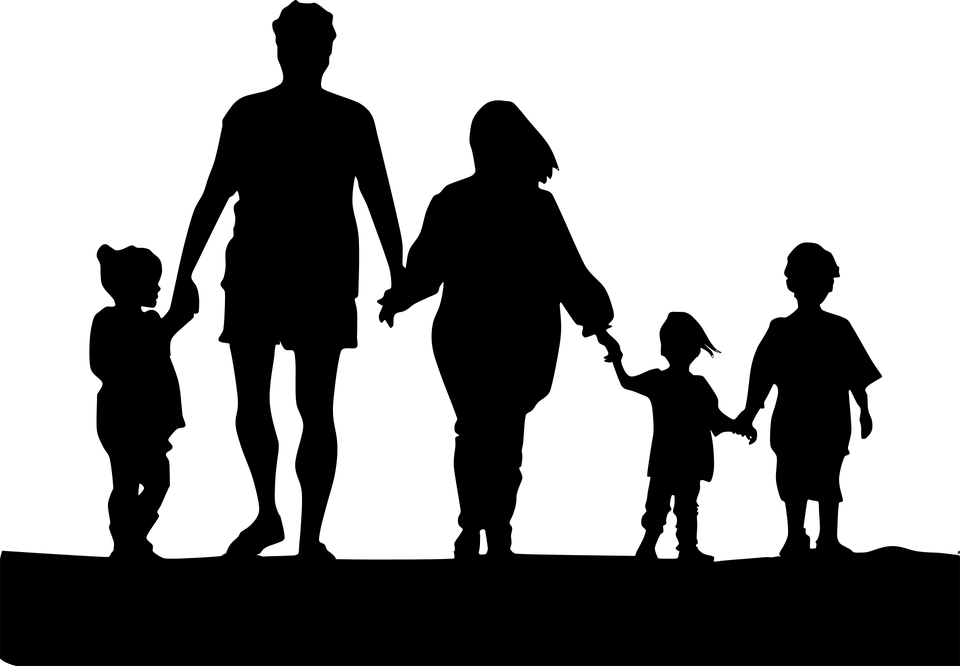 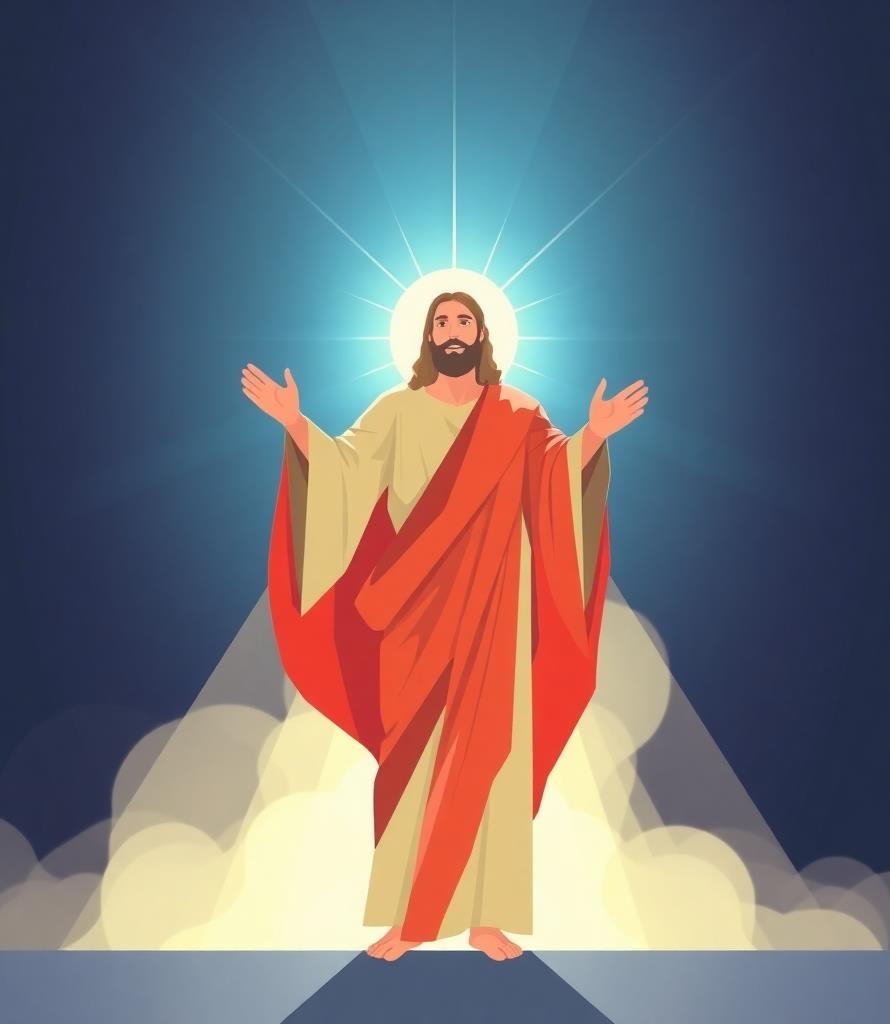 Oración final
Vida y Dignidad de la Persona Humana 
Dios de toda vida, 
Ayúdanos a apreciar el gran don que es la vida humana formada a tu imagen, reflejo de tu santidad. 
Ayúdanos a reconocerte en todos los que has creado: niños que aún no han nacido, familias afectadas por la pobreza y la guerra, personas con capacidades diferentes, personas de otras tierras y todos los que son víctimas del odio y el racismo. 
Ayúdanos a dar testimonio de la dignidad de todos los que has creado, independientemente de la etapa de la vida, o la riqueza, o la habilidad, o el color, o el credo, porque cada persona es completamente igual a Tus ojos amorosos. Comparte con nosotros Tu santo conocimiento de que todos somos Tus hijos, a cada uno de los cuales se le otorga una dignidad inherente. 
¡Que Tu justicia reine para siempre! 
Amén.